Сигнальні системи рослинного організма  (клітинний рівень)
Цілісність організму, диференційованого на велику кількість спеціалізованих органел, клітин, тканин і органів, вимагає і досконалих систем регуляції, керування та інтеграції.
Регуляція забезпечує гомеостаз організму, тобто збереження постійності параметрів внутрішнього середовища, а також створює умови для його розвитку (епігенезу) або реагування на зовнішній вплив або внутрішній стан
Сигнал – це інформація (дуже різна!)
Передавання сигналу  - це перетворення його у хімічні зміни з метою біологічної реакції на нього (теж дуже різної!).
Але механізмів цього – небагато і вони є універсальними!
Загальна схема сигнального шляху
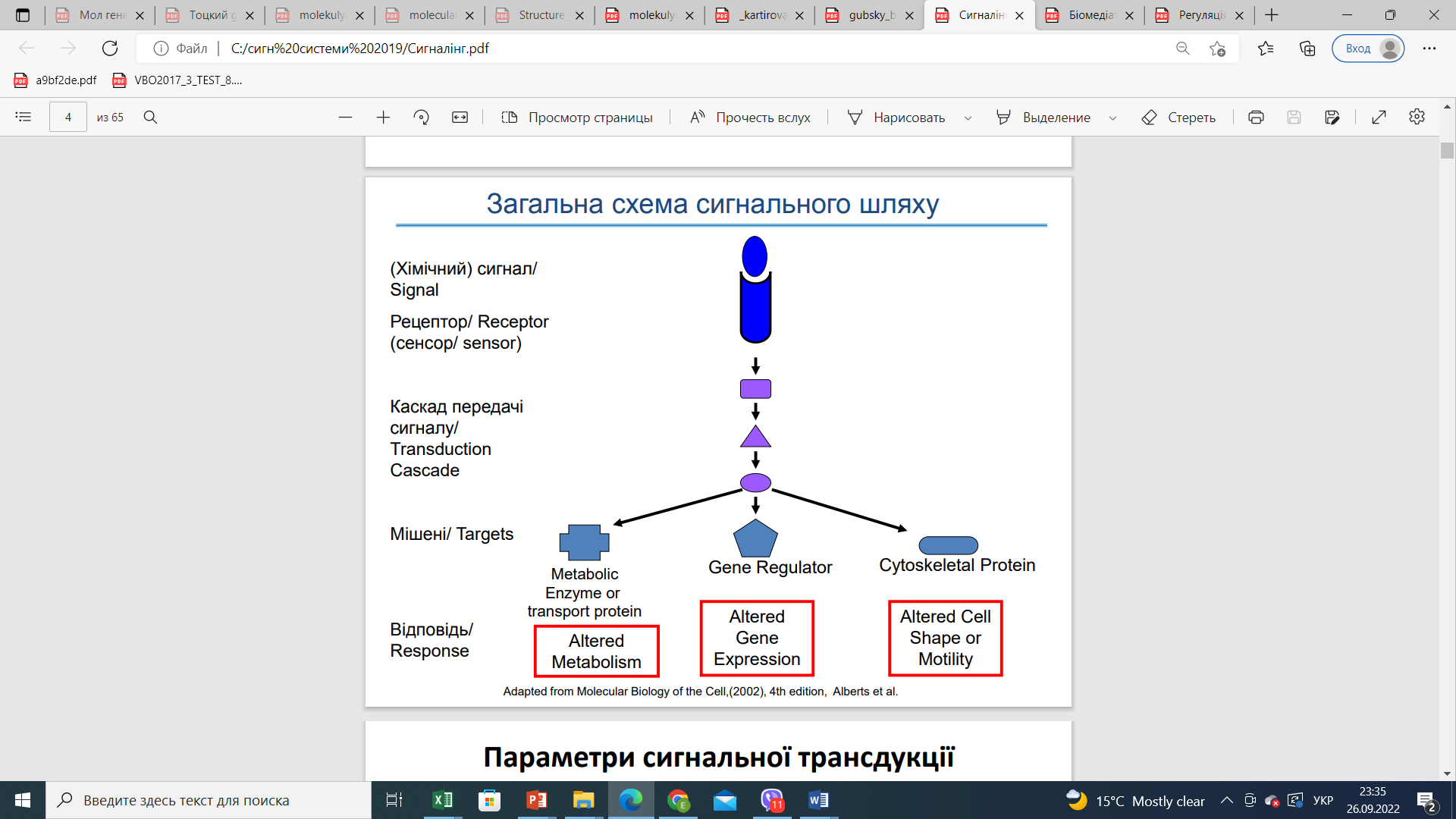 Зміна експерсії генів
Зміна форми клтини або моторики
Зміна метаболізму
Хімічний сигнал – а) метаболіт
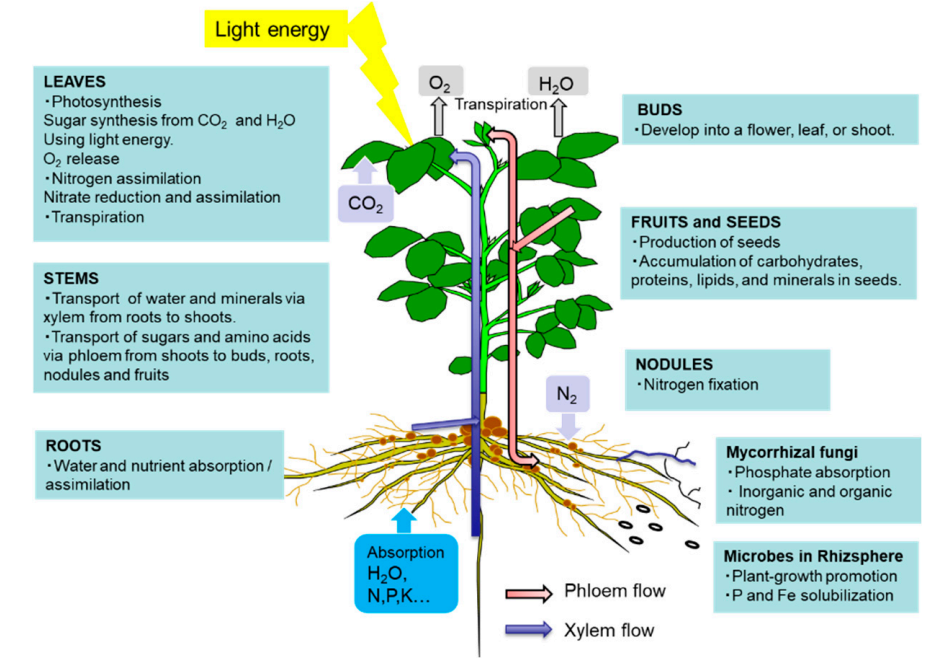 Текст слайду
Recent Advances in Carbon and Nitrogen Metabolism in C3 Plants.  by Marouane Baslam, Toshiaki Mitsui, Kuni Sueyoshi and Takuji Ohyama // International Journal of Molecular Sciences. 2021, 22, 318
Хімічний сигнал – б) елісітор
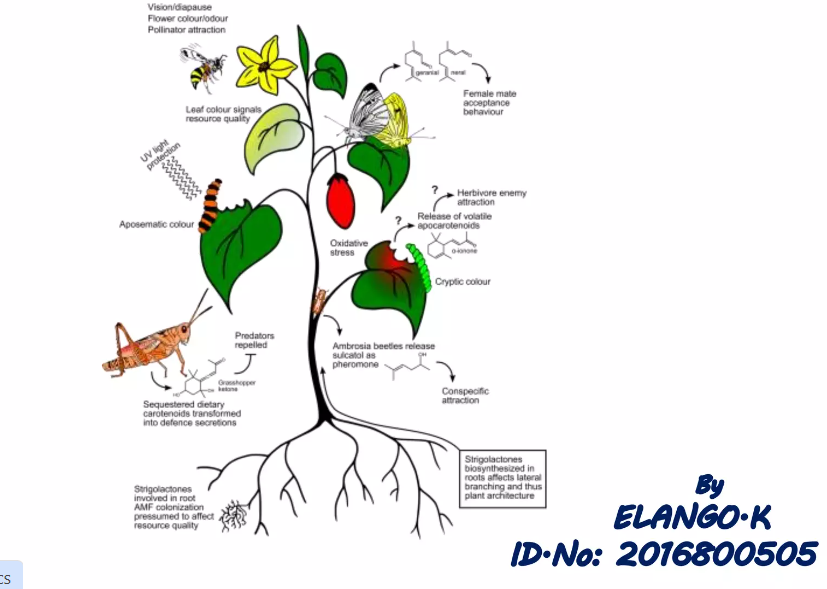 Розрізняють екзогенні та ендогенні еліситори. Як правило, це низькомолекулярні компоненти, які або синтезуються в клітині de novo, або є похідними полімерних попередників, що виникають в процесі перебігу інфекції: 
білки (в тому числі й глікопротеїни),
 олігосахариди (продукти неповного гідролізу полісахаридів клітинних стінок рослини-хазяїна та патогена), 
поліенові жирні кислоти, продукти гідролізу,
продукти сапрофітних мікроорганізмів, наприклад дріжджів, які є складовою епіфітної мікрофлори, 
певні метаболіти чи структурні компоненти фітопатогенів
Текст слайду
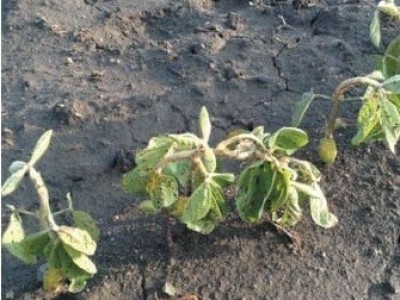 Хімічний сигнал – в) фітогормон
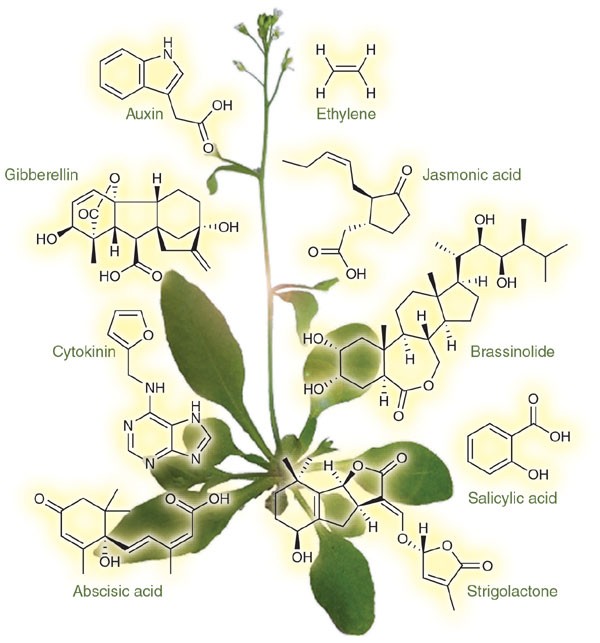 Текст слайду
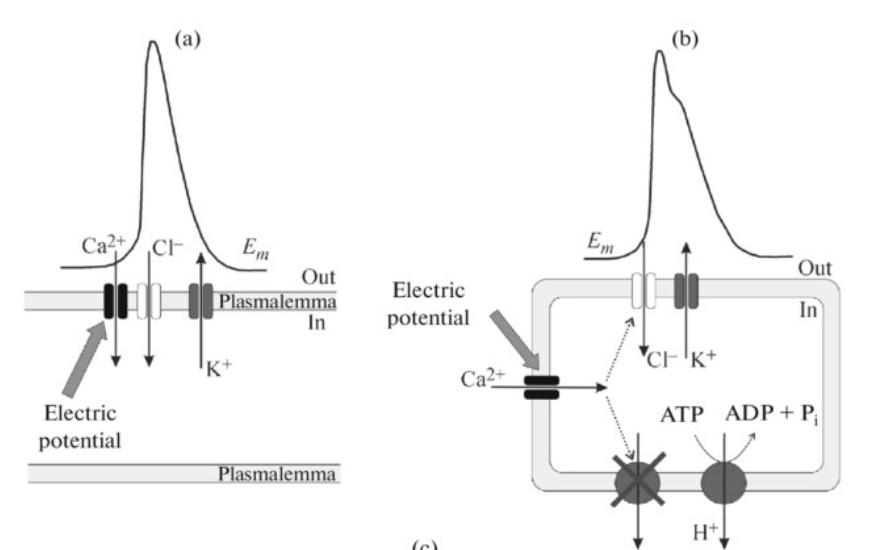 Електричний сигнал
Текст слайду
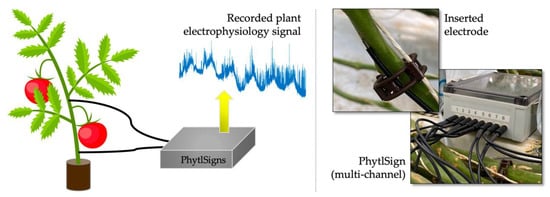 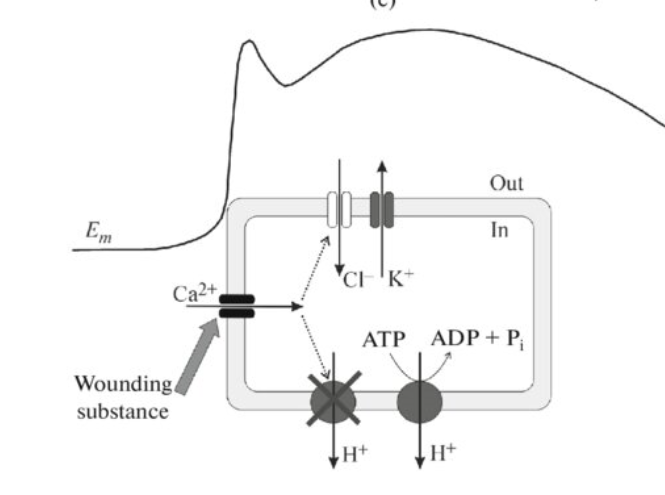 Які бувають рецептори?
1. Зв’язані з G-білками
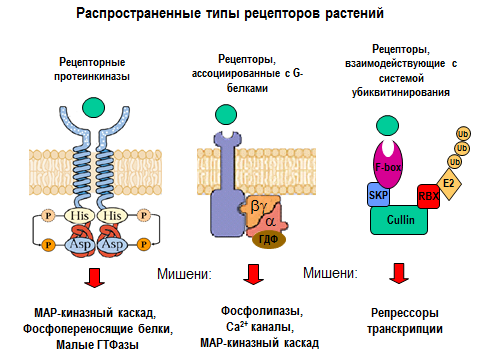 2. Ферменти (протеїнкінази)
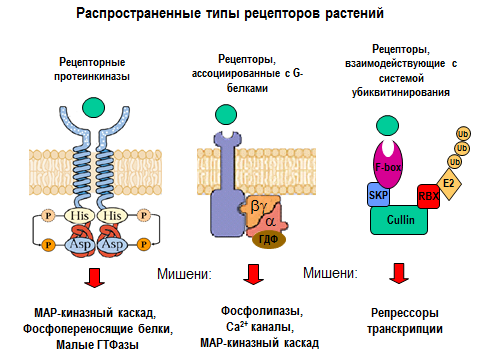 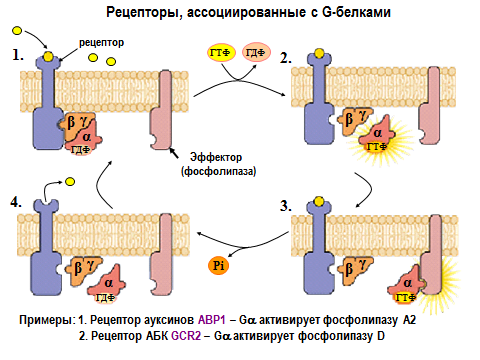 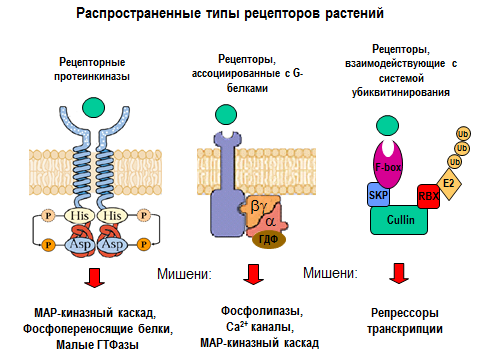 Ефектор (фосфоліпаза)
3. Зв’язані з системою убіквитинування
Як відбувається трансдукція сигналу?
Це каскад хімічних перетворень білків всередині клітини
Основними гравцями при цьому є:
1 – ферменти, які синтезують вторинні месенджери
2 – протеїнкінази, які послідовно активують одна одну через фосфорилювання
3 – білки- фактори регулятори транскрипції (ФРТ)  (на кінцевих ділянках сигналінгу)
Як зв'язані компоненти трансдукції сигналу?
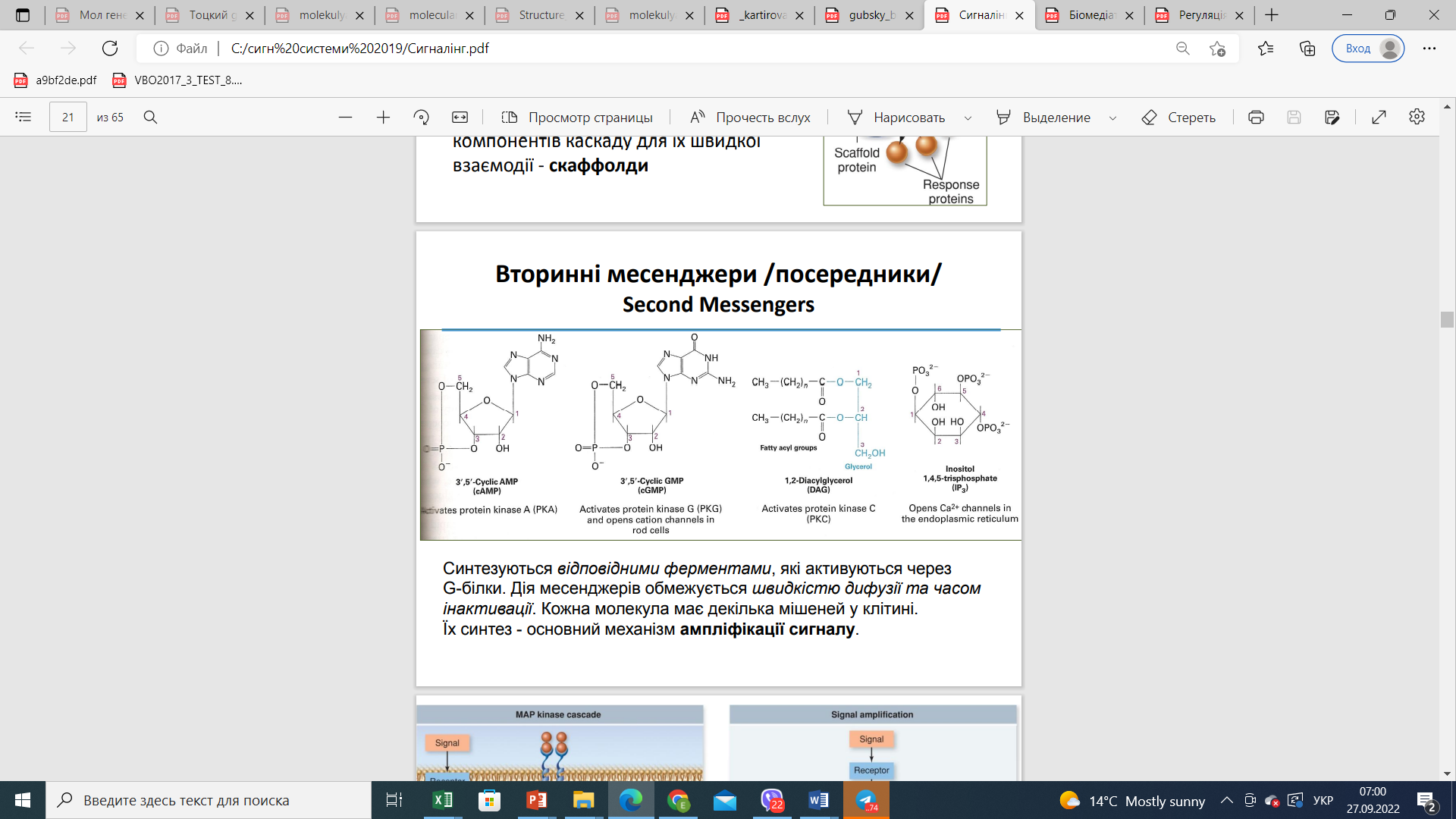 Через вторинних месенджерів (посередників)
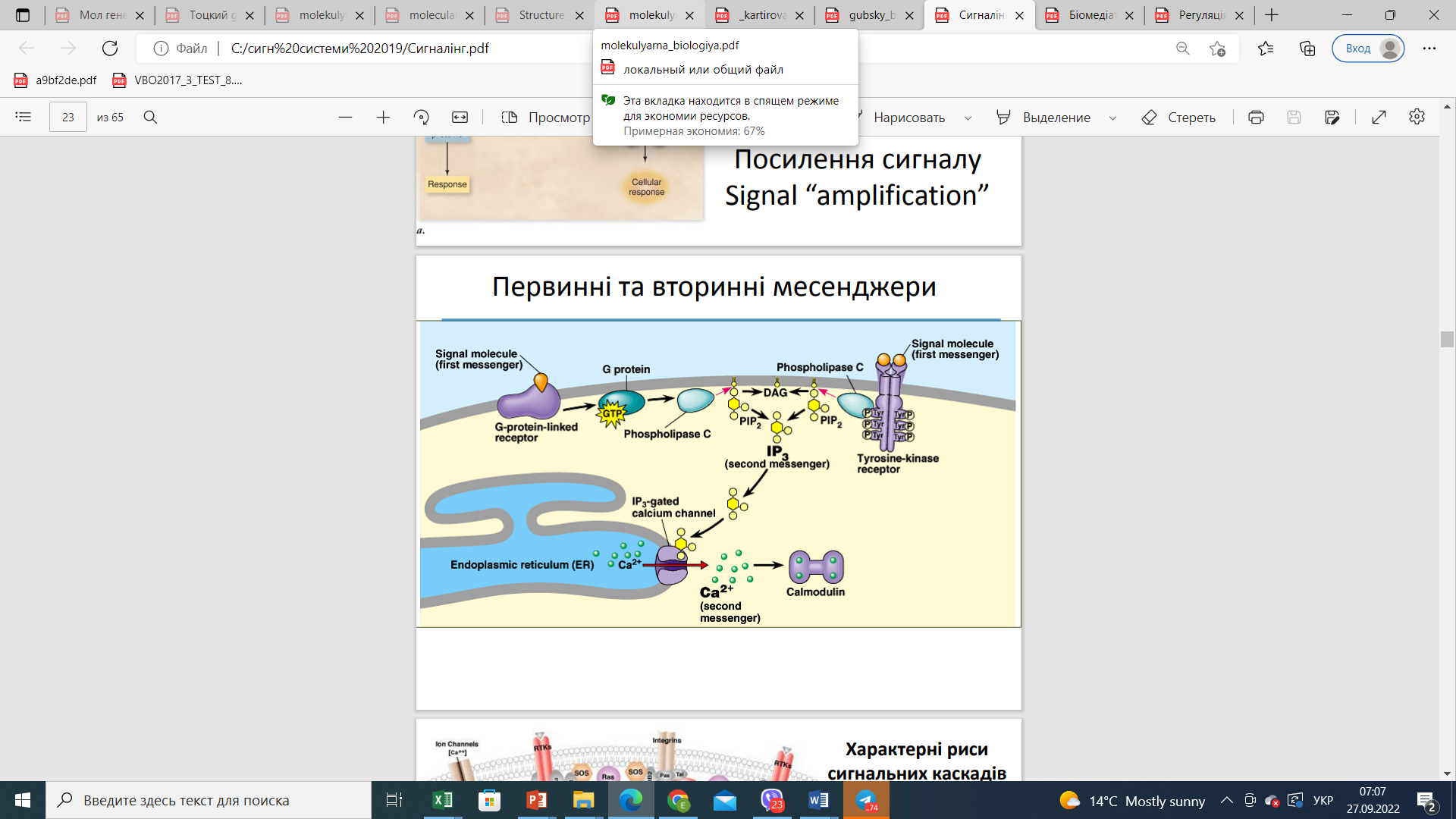 Сигнальних каскадів багато і вони взаємодіють
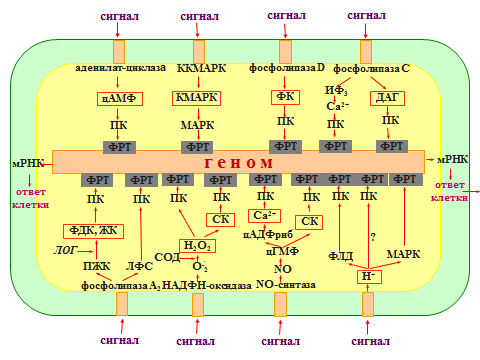 Відповідь клітини
Відповідь клітини
Відповідь клітини на сигнал може бути:
1. Зміна експресії генів
2. Метаболічна зміна активності ферментів (активація або інгібування)
3. Зміна мембранних функцій (активація іонних насосів, зміна мембранного потенціалу, відкриття певних йонних каналів)
Зміна первинного метаболізму
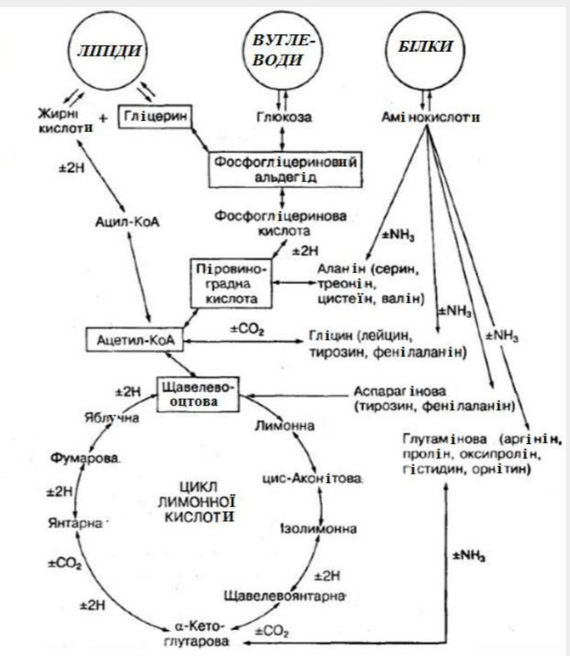 Зміна вторинного метаболізму
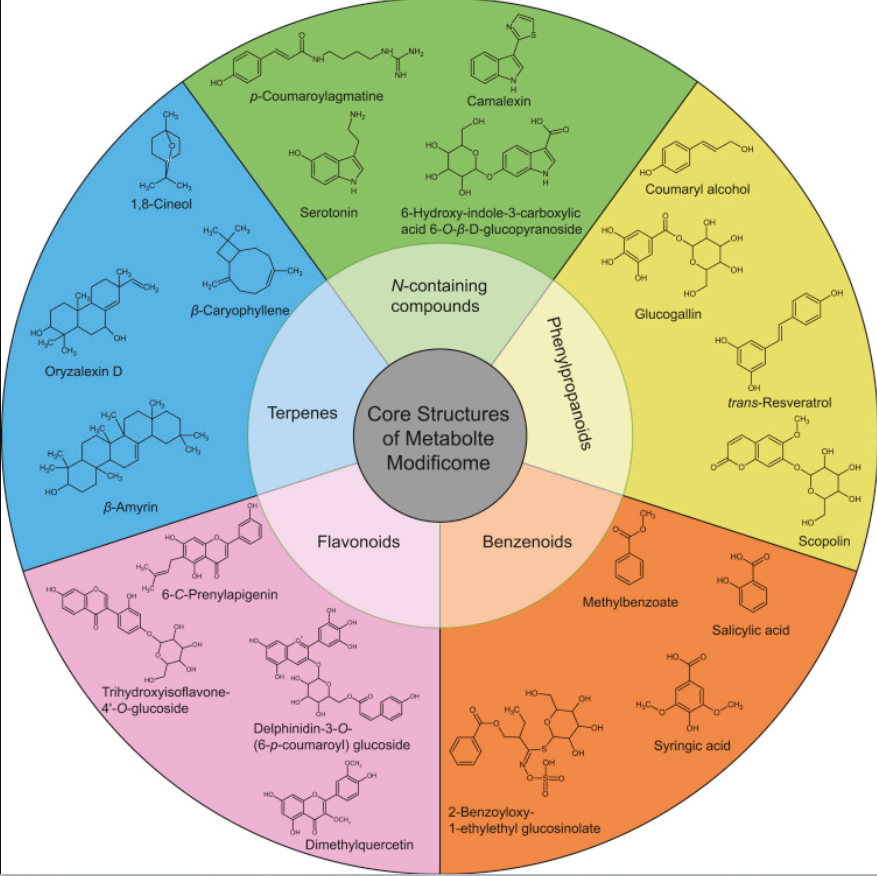